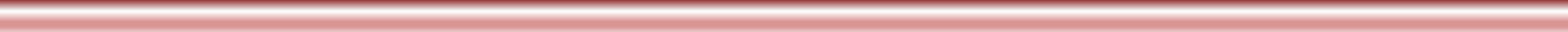 Delegación en el Estado de Durango
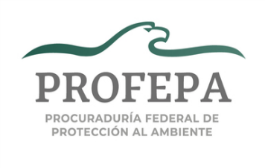 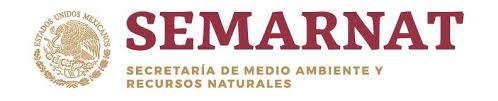 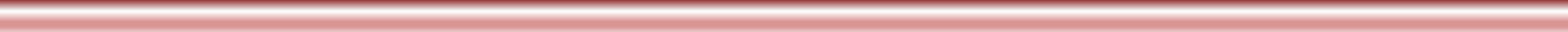 Procurador Federal de Protección al Ambiente
5792
J11
Subdelegación Jurídica
Subdelegación de Inspección de Recursos Naturales
6025
O31
6000
O31
Inspector General de Emergencias Ambientales
Inspector Elite
Departamento de Quejas, Denuncias y Comunicación
6172
O23
6275
O11
6267
O11
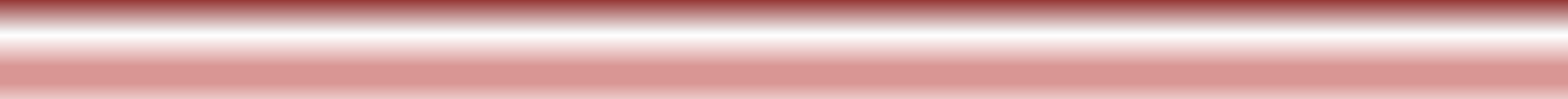